Please Note…
Please make sure your Start Video is OFF when logging into the WebEx platform. 
Here is what it should look like 




ALSO

It is NORMAL to not hear any sound until the webinar starts at 12:00 noon EST. 

Your phone line is muted, but you can always chat to the host, BJ Schwartz, if you have any questions or concerns during this time.
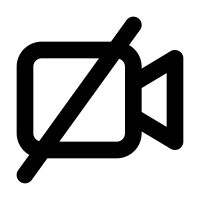 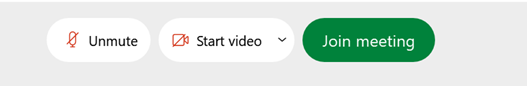 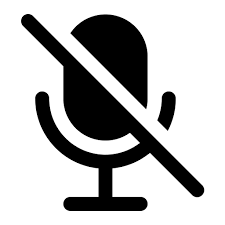 Partners In Medical Education, Inc. Copyright 2022
1
The ABC's of GMEC: Part Two
Presented by:  Victoria Hanlon, MS, CHCP
			 Amy Durante, MHA
Partners In Medical Education, Inc. Copyright 2022
2
Introducing Your Presenters…
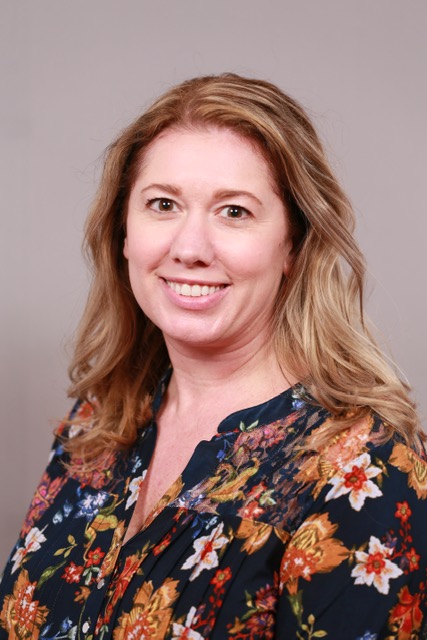 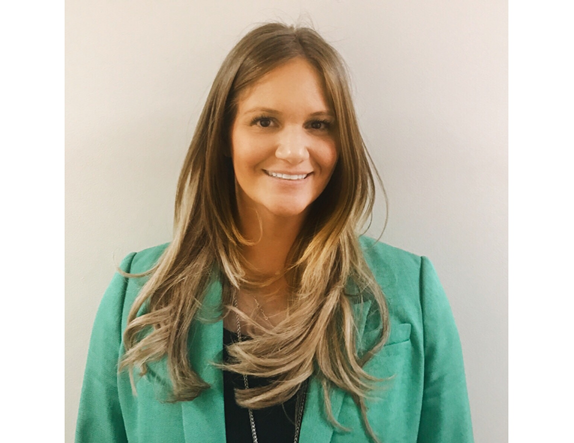 Victoria Hanlon, MS, CHCP
Amy Durante, MHA
Current Director of Medical Education with 21 programs
Creates the agenda for the site GMEC and sits on the system-wide GMEC for a large 23 hospital SI
Began her career in GME at Hospital for Special Surgery as the Radiology Fellowship Program Coordinator
Continued her career in GME at Lutheran Medical Center as the OB/GYN Residency Coordinator
Current DIO at a Sponsoring Institution with 19 programs
Been a member or Chair of a GMEC for 11 years
Began her career in GME at Georgetown University Hospital as the Associate Administrator for Surgical Specialty Education
Has GME experience at both the community and academic medical center levels
Partners In Medical Education, Inc. Copyright 2022
3
LEARNING OBJECTIVES
Understand the essential components related to institutional and program GMEC oversight
Discuss strategies for organizing these components to ensure compliance with ACGME expectations and requirements
Identify tips and tools for fulfilling the ACGME’s expectations for GMEC’s oversight of the SI and programs
Partners In Medical Education, Inc Copyright 2022
4
RECAP
Partners In Medical Education, Inc Copyright 2022
5
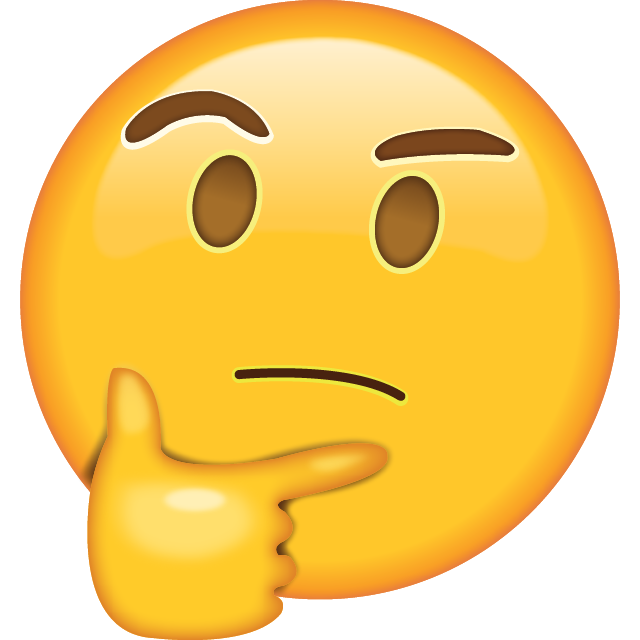 How Does the GMEC Demonstrate Oversight?
Partners In Medical Education, Inc Copyright 2022
6
Oversight
Review & discussion of data as identified in IR I.B.4.a).(1-6)
Documentation in GMEC minutes (this is your proof to the ACGME)
APEs (program), AIR (SI) & Special Reviews (underperforming programs)
Partners In Medical Education, Inc Copyright 2022
7
ACGME Oversight Requirements
ACGME accreditation and recognition statuses of the SI and each of its ACGME-accredited programs 
GMEC review all ACGME LONs
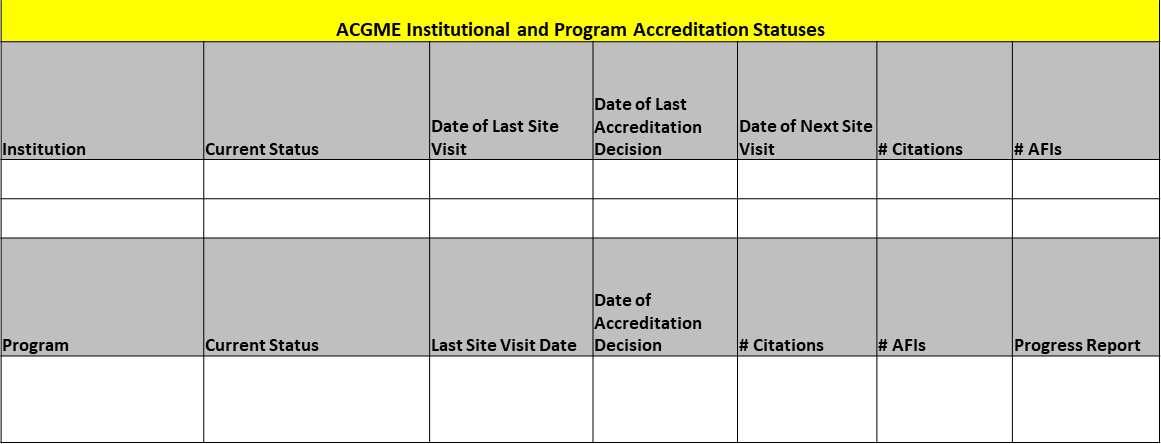 Partners In Medical Education, Inc Copyright 2022
8
ACGME Oversight Requirements
The quality of the GME learning and working environment within the SI, each of its ACGME-accredited programs, and its participating sites
Partners In Medical Education, Inc Copyright 2022
9
ACGME Oversight Requirements
The quality of educational experiences in each ACGME-accredited program that lead to measurable achievement of educational outcomes
G&O
Rotations
Didactics
Partners In Medical Education, Inc Copyright 2022
10
ACGME Oversight Requirements
Programs’ APEs and self-studies

ACGME-accredited programs’ implementation of institutional policy(ies) for vacation and leaves of absence, including medical, parental, and caregiver leaves of absence, at least annually
Policies
LOA tracking
Specialty board requirements
NEW
Partners In Medical Education, Inc Copyright 2022
11
ACGME Oversight Requirements
All processes related to reductions and closures of ACGME-accredited programs, major participating sites, and the SI
Provision of summary information of patient safety reports to residents, fellows, faculty members, & other clinical staff members.  At a minimum, this oversight must include verification that such summary information is being provided.
Work with patient safety team to identify what data
Event report data
EXAMPLE:  hand-washing audit data
Partners In Medical Education, Inc Copyright 2022
12
Review CPRs V.C.1.a)-e)
Annual Program Evaluations (APEs)
Partners In Medical Education, Inc Copyright 2022
13
Tips for GMEC Oversight of APEs
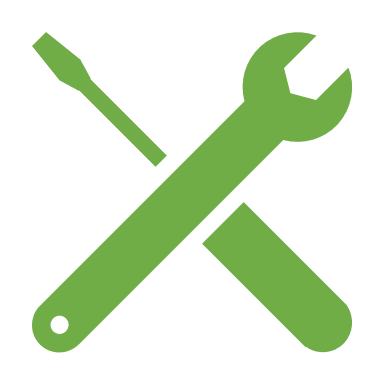 TOOLS: (1) ACGME APE Template
   (2) ACGME Action Plan Template
Standardize APEs across SI
Create templates for programs
Ability to use data for AIR

Monitor APE action plans at GMEC
Greater program accountability 

Consider use of a GMEC sub-committee if you are a large SI or don’t want to take up time at GMEC meetings to do this
Partners In Medical Education, Inc Copyright 2022
14
GMEC Decision-making Authority for APEs
Process for GMEC oversight of APEs must be designed to allow GMECs to actually make a decision 
Accept programs’ APEs and action plans
Recommend program undergo a Special Review
Request more information or require additional action items
Partners In Medical Education, Inc Copyright 2022
15
GMEC Decision-making Authority for APEs
Does process allow for effective oversight?
Does process allow GMEC to easily identify program vulnerabilities?
Can GMEC assess adequacy of resources?
Does process allow GMEC to assess program compliance with ACGME requirements?
Does process promote quality improvement and allow GMEC to assess program’s ability to facilitate continuous program improvement?
Partners In Medical Education, Inc Copyright 2022
16
How It’s Done
Programs complete ACGME APE form and action plans which are sent to GMEC before meeting
Forms are presented and reviewed at the GMEC meeting
Programs provide written update on APE action plans at mid-point
Programs complete APE form in 
    residency management system
DIO reviews APE form and action 
    plans, PEC meeting minutes, 
    ACGME surveys, most recent    
    annual program update
DIO provides written comments/
    feedback and recommendations

	TOOL: APE Summary Report

GMEC reviews written DIO report 
    at meeting
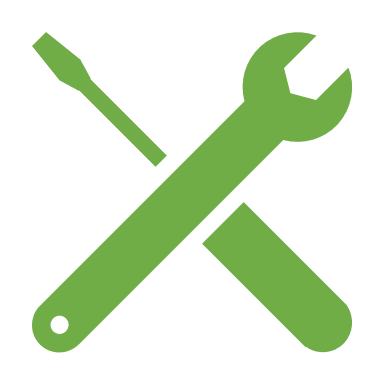 Partners In Medical Education, Inc Copyright 2022
17
Program Review
Allows more in-depth evaluation of programs
A modified “internal review” process
Provides assessment of programs’ compliance with ACGME requirements beyond data identified in APEs
Helps for site visit preparation
Still includes PEC involvement and GMEC oversight
Can do separately or in conjunction with APE
Partners In Medical Education, Inc Copyright 2022
18
APE vs. Program Review
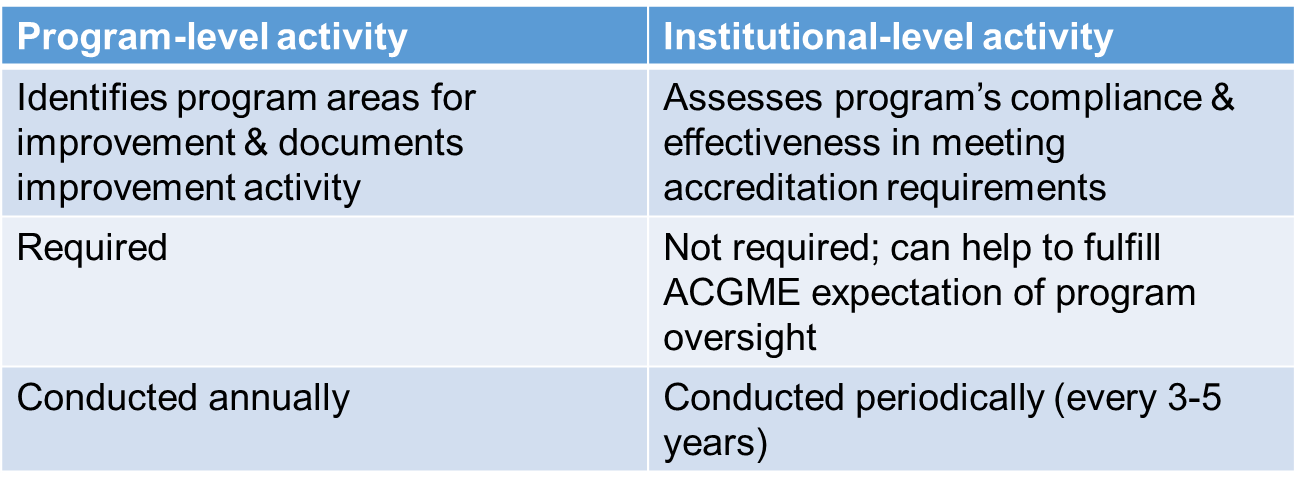 Partners In Medical Education, Inc Copyright 2022
19
Program Review Data
PLAs
Rotation goals & objectives
Evaluation forms and processes
Program policies
Evidence of resident/fellow participation in QIPS
Meetings with PD, residents/fellows, and faculty
Partners In Medical Education, Inc Copyright 2022
20
Dashboard Review Data
Board pass rate/In-service exams
Match data analysis
Filled vs. SOAP
U.S. Graduates
RMS data accuracy 
Remediation/probation
Site visit documents
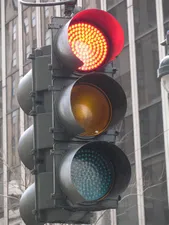 Partners In Medical Education, Inc Copyright 2022
21
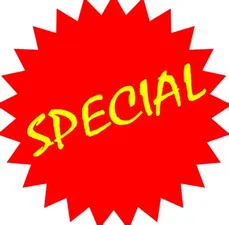 Special Review
Partners In Medical Education, Inc Copyright 2022
22
Special Review Process
Establishes a variety of criteria for identifying underperformance that includes, at a minimum, program accreditation statuses of Initial Accreditation with Warning, Continued Accreditation with Warning, and adverse accreditation statuses as described by ACGME policies; and,
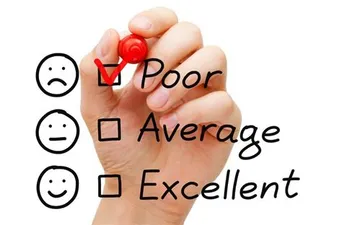 Partners In Medical Education, Inc Copyright 2022
23
Special Review Process
Results in a timely report that describes the quality improvement goals, the corrective actions, and the process for GMEC monitoring of outcomes, including timelines.
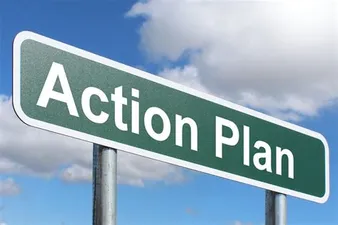 Partners In Medical Education, Inc Copyright 2022
24
Special Review Policy
Create a policy for consistency
Determine dates and/or timeline
Subcommittee members
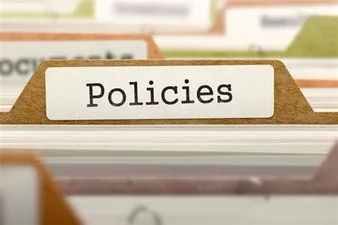 Partners In Medical Education, Inc Copyright 2022
25
Special Review Process
Form committee
Committee chair
Faculty from another program 
If multiple institutions can be same program different hospital
Peer selected resident
Admin from GME
Template 
Interviews
Residents, faculty, leadership
Can separate PGY levels
Partners In Medical Education, Inc Copyright 2022
26
GMEC Oversight
Present at GMEC and approve report
Follow up on agenda
First to review when surveys are released
Go back in??
Major changes section on web ADS – they like it!!
Partners In Medical Education, Inc Copyright 2022
27
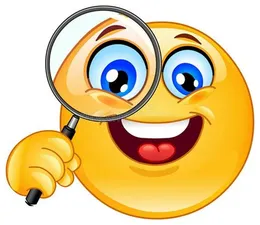 Annual Institutional Review (AIR)
Partners In Medical Education, Inc Copyright 2022
28
Annual Institutional Review (AIR)
The GMEC must identify institutional performance indicators for the AIR, to include, at a minimum: 
	The most recent ACGME institutional letter of 	notification;
	Results of ACGME surveys of residents/fellows 	and core faculty members; and, 
	Each of its ACGME-accredited programs’ ACGME
	accreditation information, including accreditation 	and recognition statuses and citations.
Partners In Medical Education, Inc Copyright 2022
29
Annual Institutional Review (AIR)
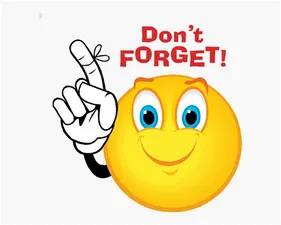 Subcommittee of the GMEC
Resident member
Determine role of subcommittee
DON’T FORGET #1
GMEC must identify institutional performance indicators for the AIR
Survey to GMEC and discussion
Tall order for many institutions 
Let ACGME reports assist you
Compare last years
Partners In Medical Education, Inc Copyright 2022
30
Annual Institutional Review (AIR)
The DIO must annually submit a written executive summary of the AIR to the Sponsoring Institution’s Governing Body. The written executive summary must include: 
A summary of institutional performance on indicators for the AIR; and, 
Action plans and performance monitoring procedures resulting from the AIR.
Partners In Medical Education, Inc Copyright 2022
31
Before the Governing Body
Presentation and discussion at GMEC
Shorter version to governing body
Action plans
Monitoring
Responsibility
A year goes by very quickly
Attainable and measurable goals
Partners In Medical Education, Inc Copyright 2022
32
Common Themes
Document
Action plans
Others involvement 
Report and approval at GMEC 
Others will learn from it
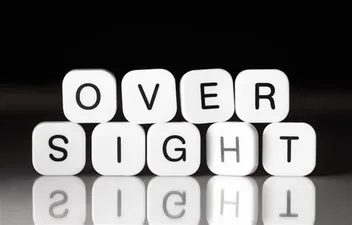 Partners In Medical Education, Inc Copyright 2022
33
Upcoming Live Webinar         


The ABCs of GMEC: Part II
Thursday, May 19, 2022

Here We Grow Again – And With Our Community
Tuesday, May 24, 2022

ACGME Complaint Letter: Now What?
Thursday, June 9, 2022

JEDI Warriors in GME: Guardians of Justice, Equity, Diversity, and Inclusion
Thursday, June 23, 2022
Latest On-Demand Webinars
Moral Injury in Healthcare

Streamlining Your Special Review

Getting to the Next Stage - Program Improvement I

Digging for Data IV

Back to Basics – GME for New Coordinators

Leveraging RMS Technology for the Medicare Cost Report

Meet the Experts – Fall Freebie

A Successful Coordinator? You Must Be C-C-Crazy!

Planning and Tracking Scholarly Activity

GME Financing: The Basics, the Strategies, and the Upcoming Changes

The Role of Coaching
Faculty Development Series
15 Minutes to Effective Feedback
Toolbox for Teaching Millennials

Taking Supervision to the Next Level
Contact us today to learn how our Educational
Passports can save you time & money! 
724-864-7320
www.PartnersInMedEd.com
Presented by Partners in Medical Education, Inc. 2022
34
34
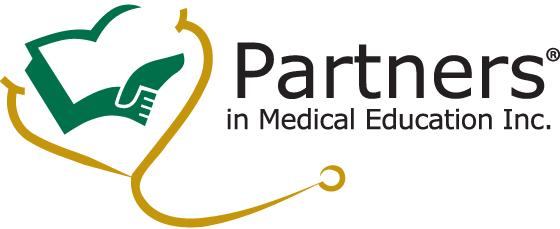 Partners in Medical Education, Inc. provides comprehensive consulting services to
the GME community.
  
Partners in Medical Education
724-864-7320  |  info@PartnersInMedEd.com

Carmela Meyer, EdD

Carmela@partnersinmeded.com


Christine Redovan, MBA, MLIS

Christine@partnersinmeded.com

www.PartnersInMedEd.com
Partners In Medical Education, Inc Copyright 2022
35